Biases and Debiasing in Risk and Decision Analysis Modelling
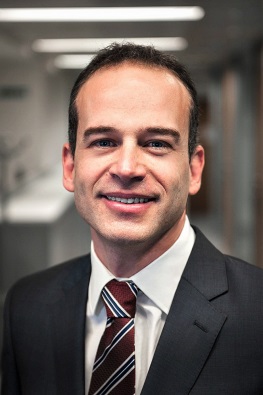 Gilberto Montibeller
Dept. of Management, London School of Economics, UK
&
Detlof von Winterfeldt
CREATE, University of Southern California, USA
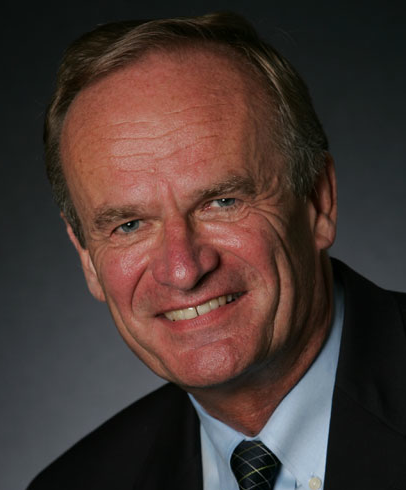 Approaches to Decision Making Research
Problem Frame 
& Structure
Decision
Making
Objectives & Preferences
Decision Outcomes
Content knowledge
Uncertainties & Risks
Options
Decision Process
Normative: how should fully rational decision makers decide (Decision Theory)?
Descriptive: how do real decision makers decide (Behavioural Decision Research)?
Prescriptive: how can real decision makers decide better (Decision Analysis)?
2
[Speaker Notes: GM – Gilberto – I agree – I think this is the slide I will refer to as ‘steps to a decision’ or decision making process. OK to add ‘frame of problem first?’]
The Cognitive Bias Safari
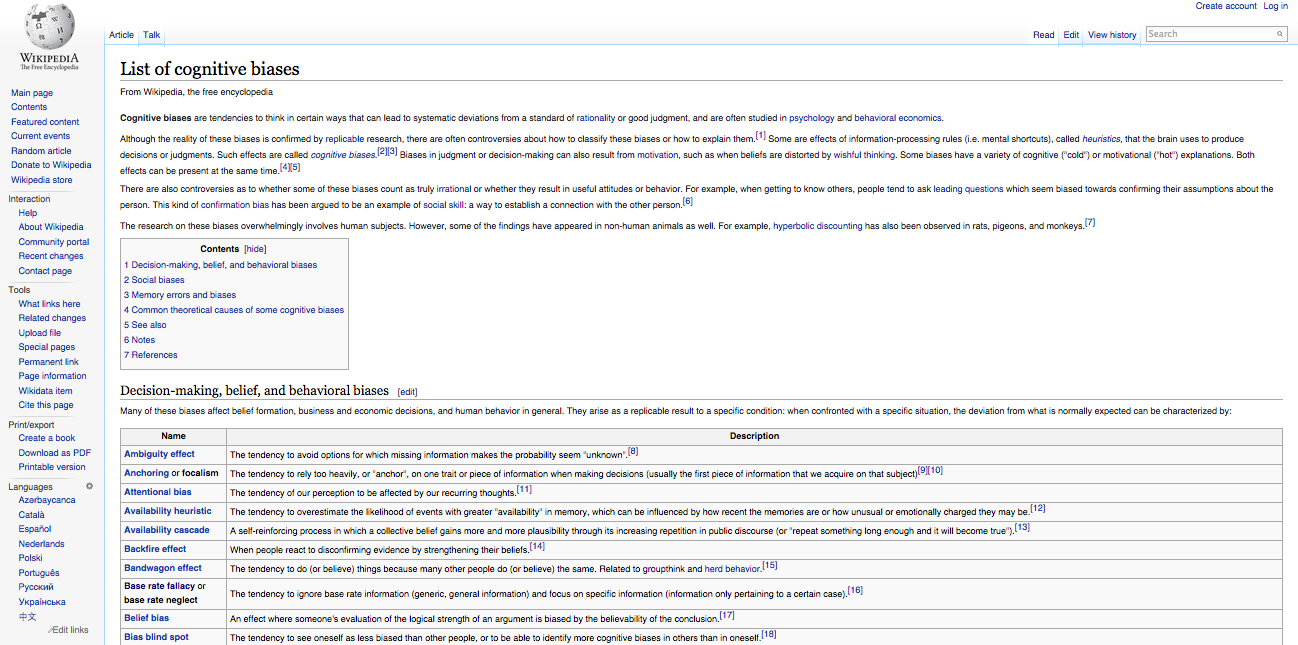 89 and growing!!!
3
Two Ways Decision Analysts Deal with Biases
The easy way
Biases exist and are harmful
Decision analysis helps people overcome these biases
The hard way
Some biases can occur in the decision analysis process whenever a judgment is needed in the model and may distort the analysis
Need to understand and correct for these biases in decision analysis
Judgements in Modelling Uncertainty
Eliciting distributions
d1
d2
dM
U1
U2
...
UM
Identifying
Variables
Ut
Aggregating distributions
dTe
5
Judgements in Modelling Values
Identifying objectives
O
Eliciting weights
w1
wN
w2
O1
O2
ON
Eliciting value functions
g1
g2
gN
...
x1
x2
xN
Defining attributes
6
Identifying uncertainties
X1,1
P1,1
Judgments in Modelling Choices
P1,2
X1,2
C1
P1,k1
...
a1
X1, k1
Identifying alternatives
P2,1
X2, 1
a2
P2,2
C2
X2, 2
P2, k2
D
...
...
X2, k2
Eliciting Probabilities
aZ
PZ,1
XZ, 1
CZ
PZ,2
XZ, 2
PZ, kZ
...
Estimating 
Consequences
XZ, kZ
7
More vs Less Relevant Biases
More Relevant Biases
They occur in the tasks of eliciting inputs into a decision and risk analysis (DRA) model from experts and decision makers.
Thus they can significantly distort the results of an analysis.
Less Relevant Biases
They do not occur or can easily be avoided in the usual tasks of eliciting inputs for DRA
Relevant Cognitive Biases
Cognitive biases are distortions of judgments that violate a normative rules of probability or expected utility
Anchoring
Availability
Certainty effect
Equalizing bias
Gain-loss bias
Myopic problem representation
Omission bias
Overconfidence
Scaling  biases
Splitting bias
Proxy bias
Range insensitivity bias
Motivational Biases
Motivational biases are distortions of judgments because of desires for specific outcomes, events, or actions
Affect-Influenced Bias
Confirmation bias
Undesirability of a negative event or outcome (precautionary thinking, pessimism)
Desirability of a positive event or outcome (wishful thinking, optimism)
Desirability of options or choices
X1,1
Mapping Biases
P1,1
P1,2
X1,2
C1
P1,k1
Eliciting Probabilities
...
a1
X1, k1
P2,1
X2, 1
Anchoring bias (C)
Availability bias (C)
Equalizing bias (C)
Gain-loss bias (C) 
Overconfidence bias (C)
Splitting bias (C) 
Affect-Influenced (M)
Confirmation bias (M)
Desirability biases (M)
a2
P2,2
C2
D
X2, 2
P2, k2
...
...
X2, k2
aZ
PZ,1
XZ, 1
CZ
PZ,2
XZ, 2
PZ, kZ
...
XZ, kZ
11
Debiasing
Older experimental literature shows low efficacy
Recent literature is more optimistic
Decision analysts have developed many (mostly untested) best practices, which we reviewed:
Prompting
Challenging
Counterfactuals
Hypothetical bets
Less bias prone techniques
Involving multiple experts or stakeholders
Our current research agenda
Few attempts of assessing the effectiveness of debiasing tools in controlled experiments
No previous attempt of assessing the effectiveness of sophisticated debiasing tools employed by decision analysts in practice
Aim: Create a research protocol for assessing debiasing tools employed in DRA practice.
13
Overconfidence
Bias: estimates are above the actual performance (overestimation) or the range of variation is too narrow (overprecision).
Evidence: Widespread occurrence in quantitative estimates (defense, legal, financial, and engineering decisions).
Debiasing Tools:
Probability training
Start with extreme estimates, avoid central tendency anchors
Use counterfactuals to challenge extremes
Use fixed-value elicitations
14
Debiasing Overconfidence:A Recent Behavioral Experiment
One hundred and ten undergraduate students (Mage = 21.6) from the Polytechnic University of Turin. 
Elicited CDFs for 10 general questions (5 non-motivational and 5 motivational)
Participants were randomly assigned to one of the four conditions:
Fixed-Value vs Fixed-Probability Elicitation 
Counterfactuals vs Hypothetical Bets
We incentivized accuracy using the Matheson and Winkler scoring rule
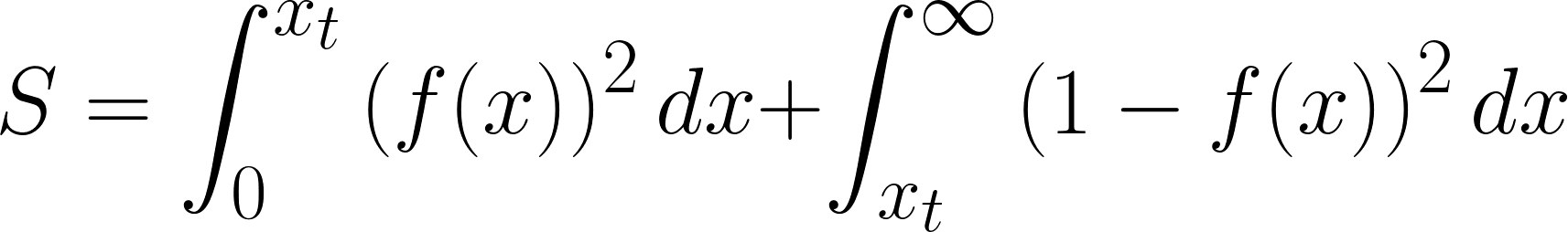 15
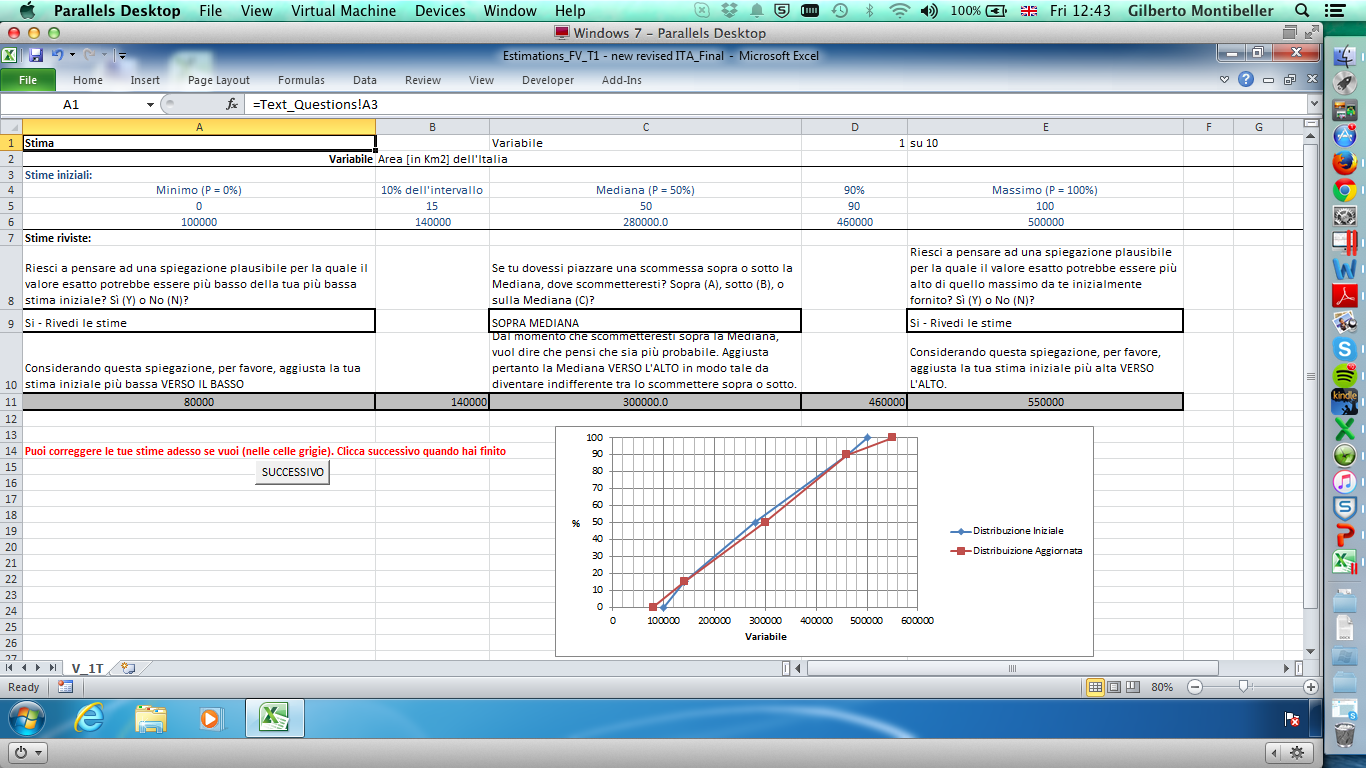 16
Interested on the Findings?
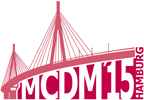 17
Eliciting  a CDF – Fixed Value Method
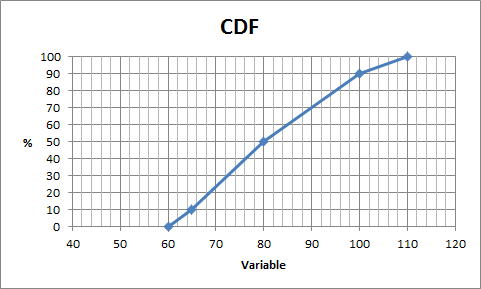 Variable: Number of DAYS when ozone levels over an eight-hour period violated the federal standard in Southern California
Eliciting  a CDF – Fixed Probability Method
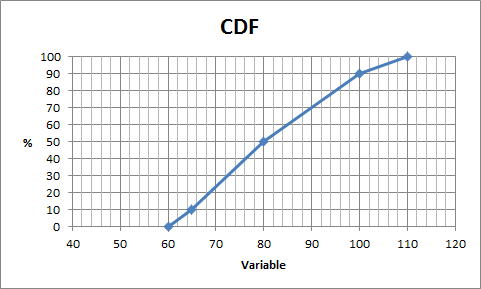 Variable: Number of DAYS when ozone levels over an eight-hour period violated the federal standard in Southern California
Stretching the Distributions - Counterfactuals
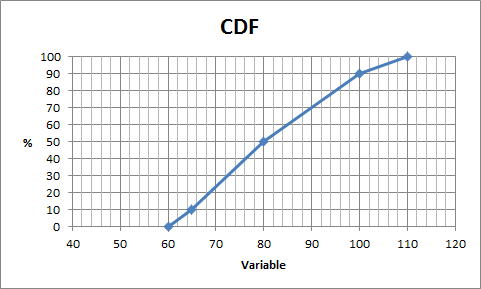 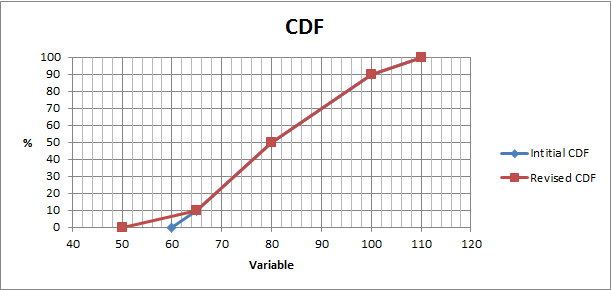 DA: Can you think about an explanation under which the true answer is lower than your initial lowest estimate? Yes (Y) or No (N)?
If YES, adjust the lowest estimate DOWNWARDS.
(The same protocol for the upper bound.)
Stretching the Distributions – Hypothetical Bet
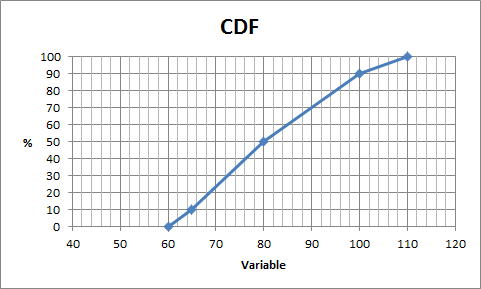 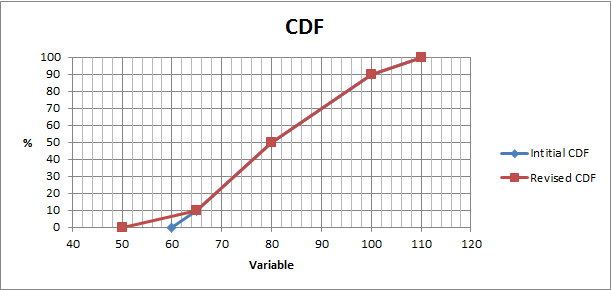 DA: Consider a bet where you have to pay US$100 if the true value is below your initial estimate and receive US$1 otherwise. Would you take this bet, Yes (Y) or No (N)?
DA: If NO adjust the lowest estimate DOWNWARDS so you would take this bet.
(The same protocol for the upper bound.)
Calibrating the Median
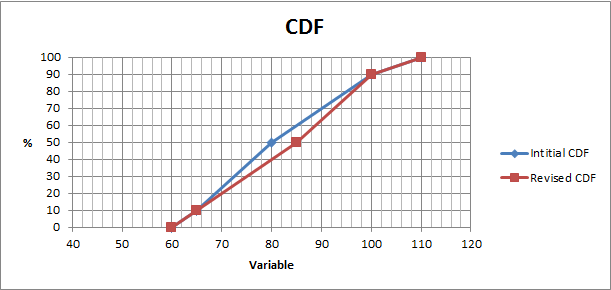 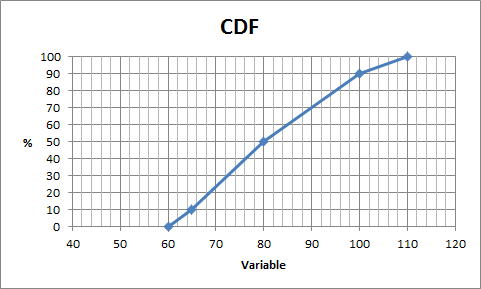 DA: If you had to place a bet on either side of your Median (80 days), which side would you bet on, above, below, or at the Median?
Expert: Higher side
DA: Since you would bet on the higher side, adjust the Median UPWARD so that you would be indifferent between betting on the upper or lower side.
Accuracy of Judgments
True value: xt = 88 days
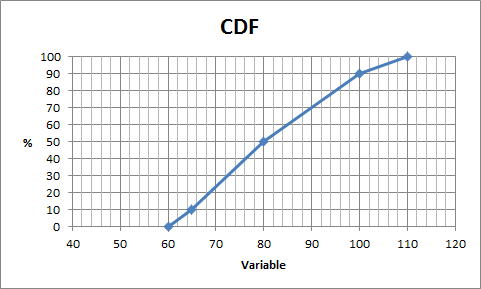 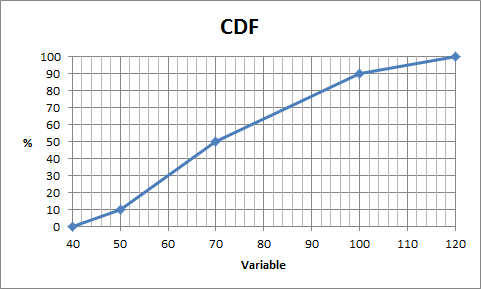 Expert 1
Expert 2
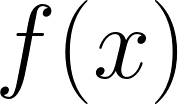 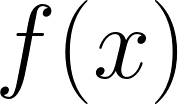 xt = 88
xt = 88
Who provided a more accurate distribution?
Expert 1 (smaller area)
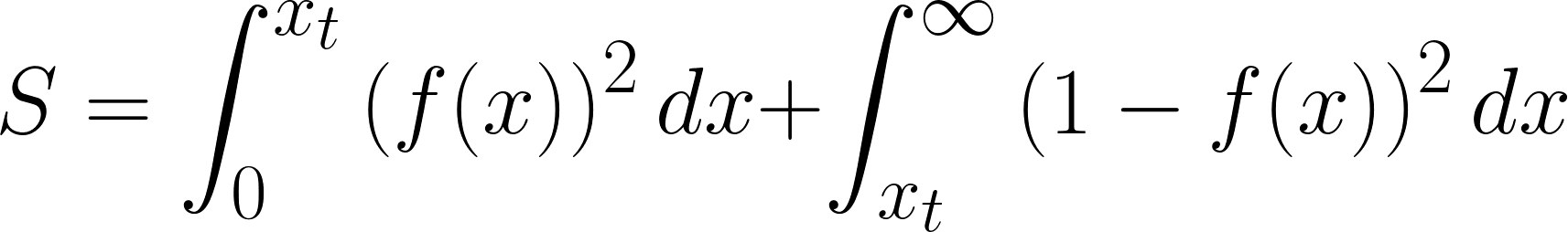 Matheson and Winkler Scoring Rule
[Speaker Notes: Latex: 
S=\int_{0}^{x_t}\left ( f(x) \right )^2 dx +\int_{x_t}^{\infty}\left (1- f(x) \right )^2 dx]
Conclusions
Relevant cognitive and motivational biases may significantly distort the decision analysis
We identified these biases for each modelling step in Risk and Decision Analysis
We are starting a program of evaluating the effectiveness of sophisticated debiasing tools employed by decision analysts
24
Thank you for your attention!
For more details:
Montibeller and von Winterfeldt (2015). Cognitive and Motivational Biases in Risk and Decision Analysis. Risk Analysis (forthcoming)

Ferretti, Guney, Montibeller and von Winterfeldt (2015). Testing Best Practices to Reduce the Overconfidence Bias in Multi-Criteria Decision Analysis. Proceedings of HICSS 2015 (under review).
Contact: Dr Gilberto Montibeller 
Email: g.montibeller@lse.ac.uk